Презентация для урока ИЗО

Тема: КАРТИНА-ПОРТРЕТ
 

3класс
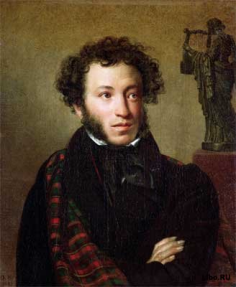 Портрет
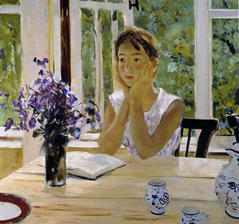 жанр изобразительного искусства, 
посвященный изображению одного 
человека или группы людей.
Виды портрета
Погрудный портрет;
Поясной портрет;
Портрет в рост;
Индивидуальный портрет;
Групповой портрет;
Автопортрет.
Портрет в рост
Погрудный портрет
Поясной портрет
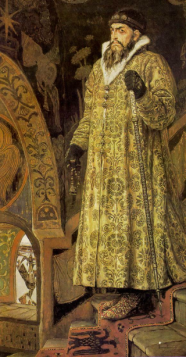 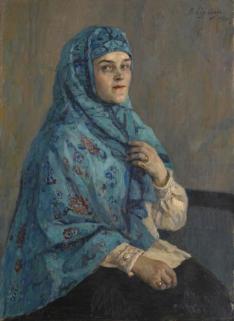 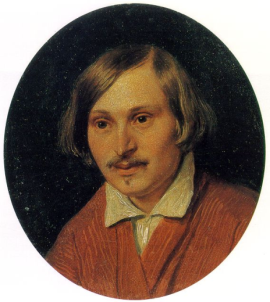 А. Иванов. 
Портрет Н.В. Гоголя
В.Суриков 
портрет П.И. Щербатовой
В. Васнецов. 
Царь Иван Васильевич Грозный
Групповой портрет
Индивидуальный портрет
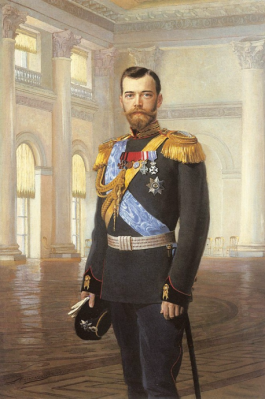 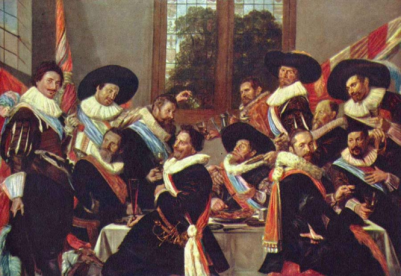 Хальс Старший. Групповой портрет стрелков роты святого Адриана Франс.
Э. Липгарт. 
Император Николай Второй
Автопортрет
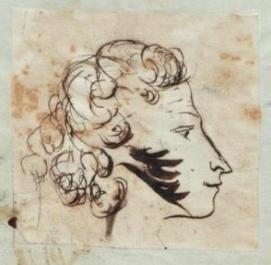 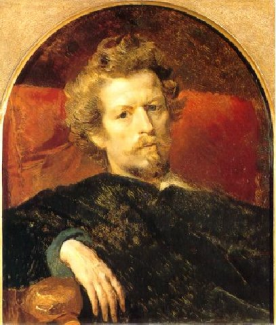 Автопортрет А.С.Пушкина
К. Брюллов. Автопортрет
Этапы рисования портрета
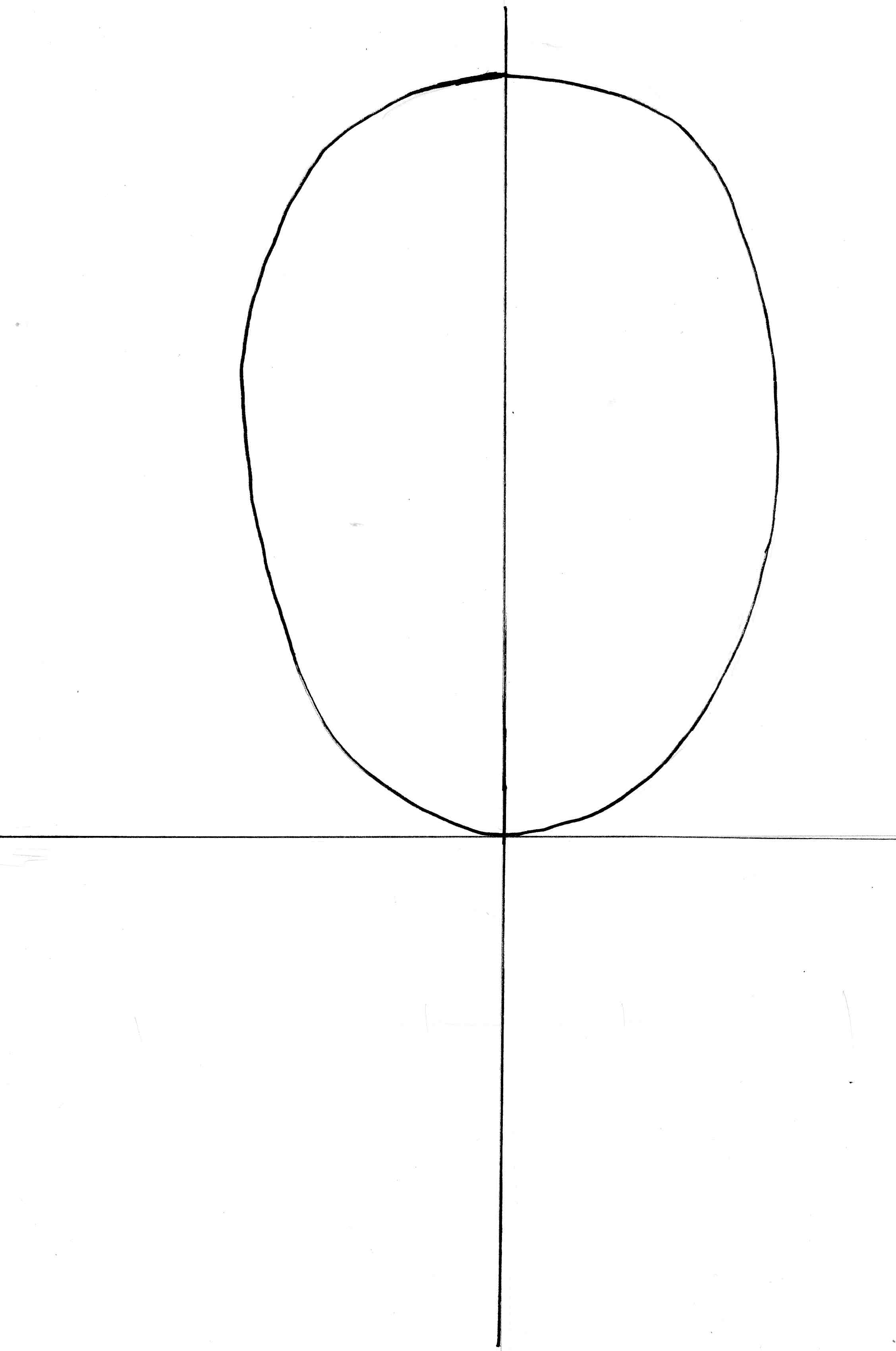 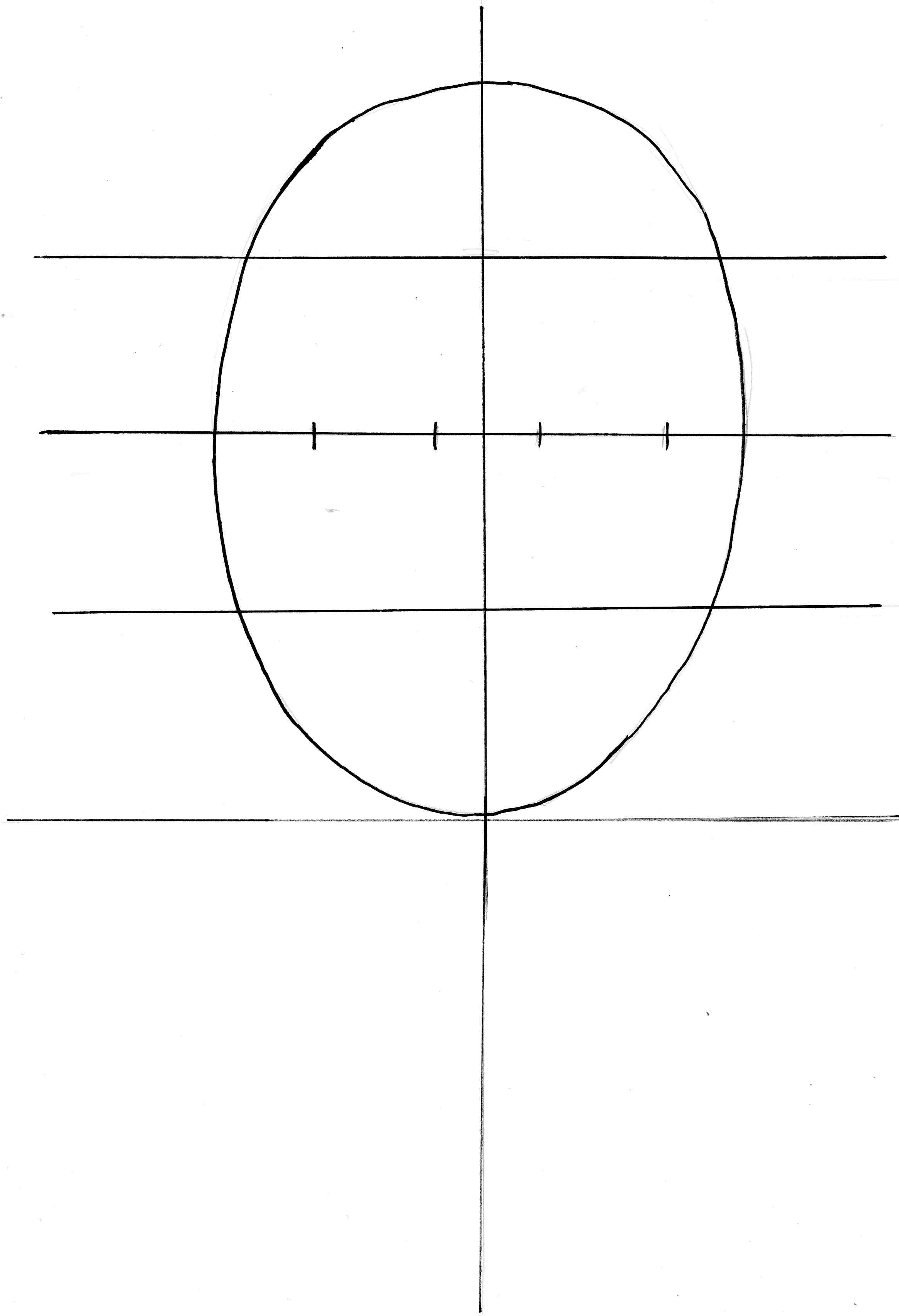 Линия 
 волос
Линия 
глаз
Линия 
рта
- Соблюдайте пропорции- Не стирайте линии наброска, пока не будет чётко виден нужный результат.- Учтите, что лицо имеет снизу заостренную форму, а сверху более округленную
Этапы рисования портрета
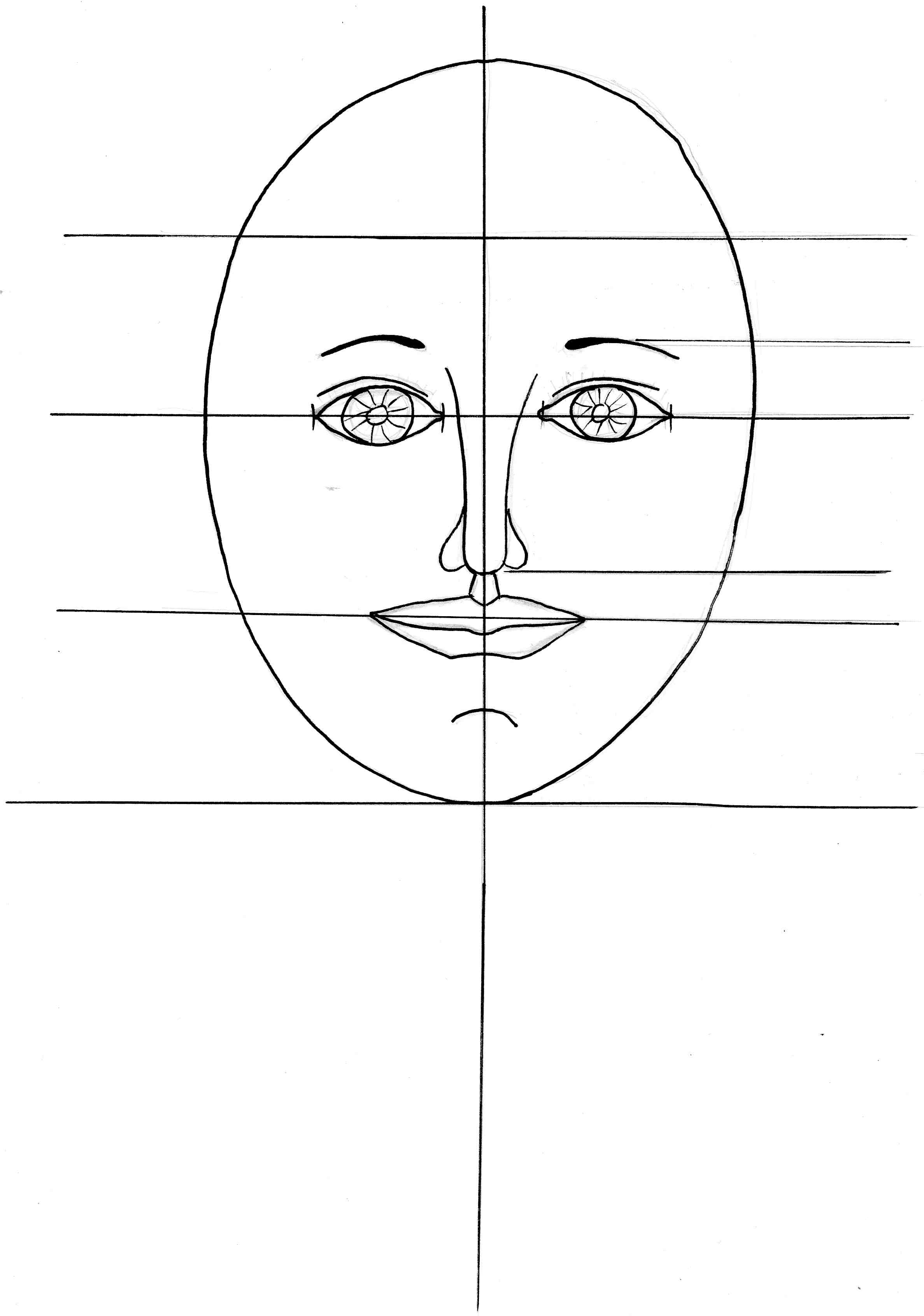 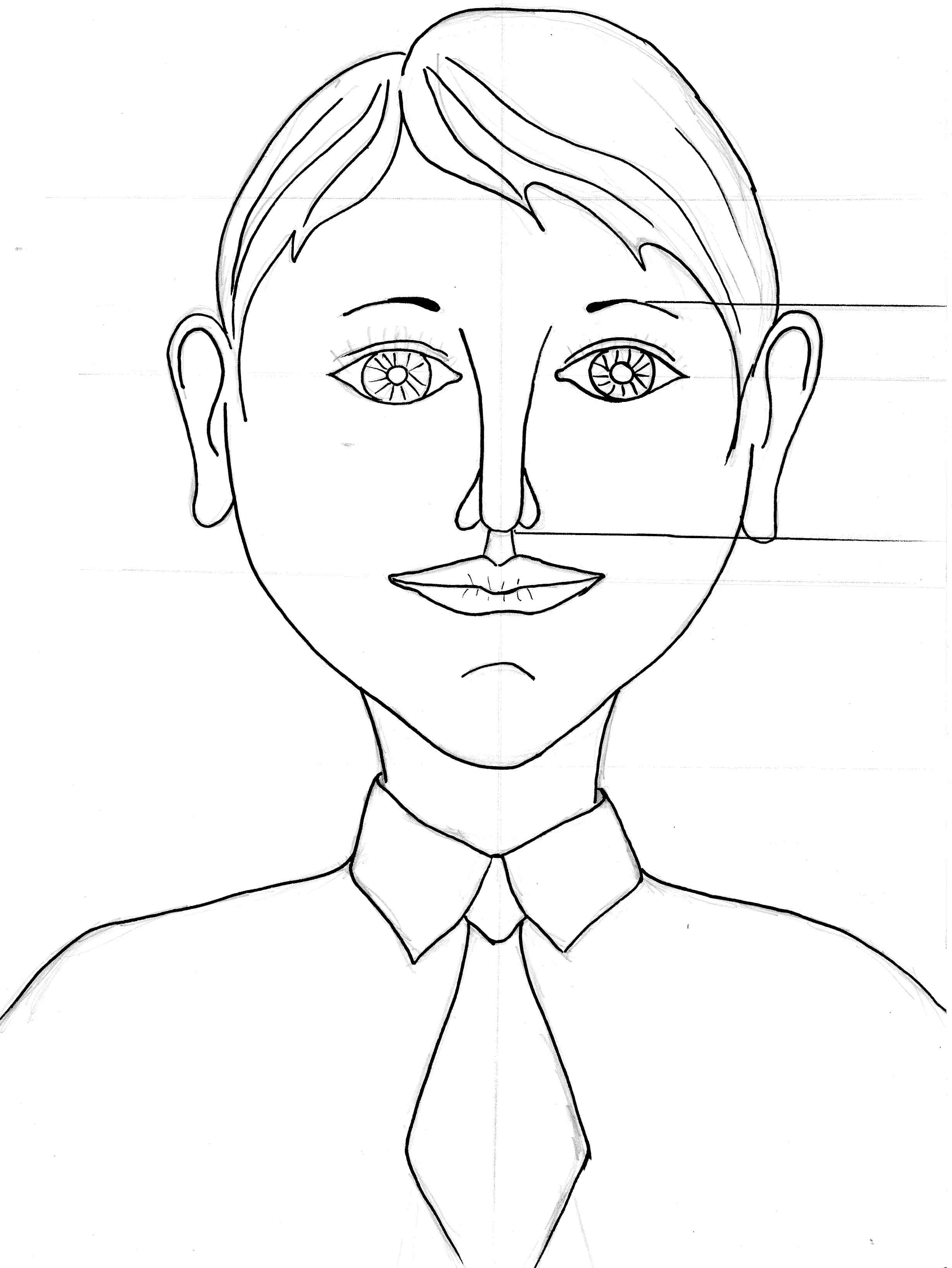 Линия 
бровей
Основание 
носа